АРЕНДА ПОМЕЩЕНИЙВ БИЗНЕС ЦЕНТРЕ ПРОСПЕКТ МИРА 62 стр.1
БЦ «ПРОСПЕКТ МИРА 62»
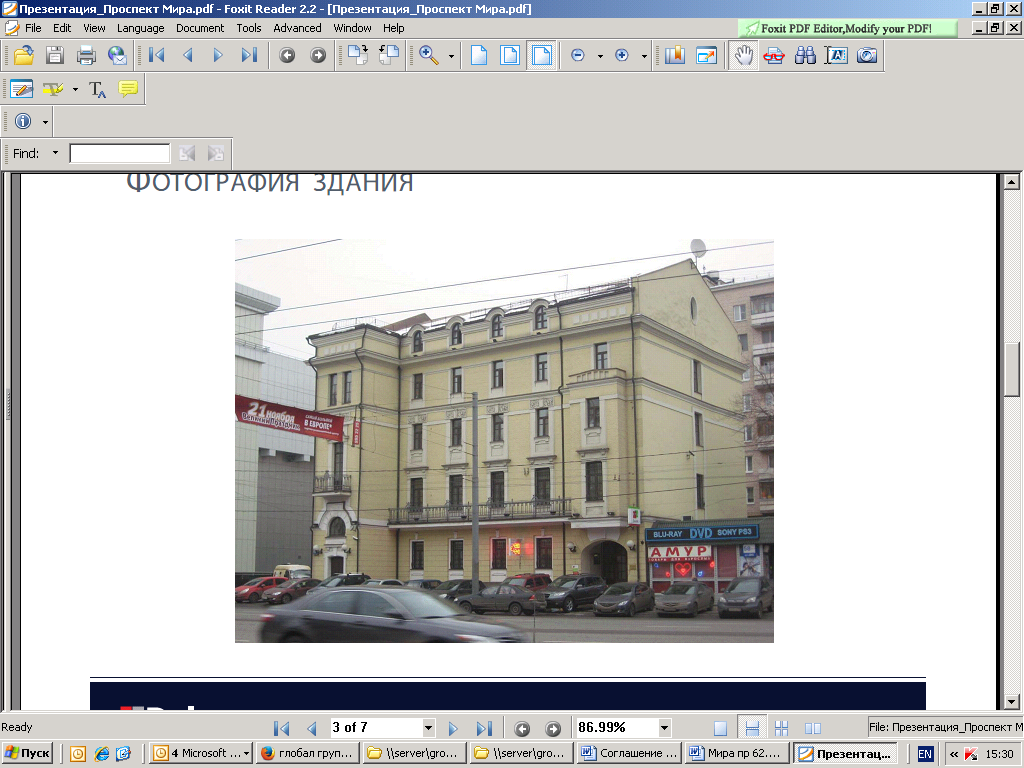 ОПИСАНИЕ БИЗНЕС ЦЕНТРА
Бизнес-центр "Проспект Мира 62" представляет собой отдельно стоящее строение, возведенное еще в прошлом веке и полностью реконструированное в 2002 году. 
Во внешнем облике здания прослеживается сдержанность, а во внутреннем убранстве высококачественная отделка и деловая атмосфера. Круглосуточный режим безопасности, функционирующие камеры видеонаблюдения и зональный контроль доступа обеспечивают спокойную рабочую обстановку и предупреждает возникновение  нештатных ситуаций. На первом этаже расположен ресторан «Ашхабад». Имеется программа бизнес-ланч по умеренным ценам от 300 руб. 
БЦ расположен в 10 минутах пешком от метро Проспект Мира. Выгодное местоположение, обеспечивает удобное транспортное сообщение с одной из крупнейших магистралей города - Проспектом Мира и Третьим Транспортным кольцом. 
Приточно-вытяжная вентиляция, централизованное кондиционирование VRV система DAIKIN. Интернет, телефония по линии ВОЛС. Провайдеры связи - МГТС, Билайн, Теленет, Авантел. Круглосуточный ресепшн. Арендаторам предоставляется немассовый юридический адрес.
ПЛАН ПОМЕЩЕНИЯ  П10
ПОМЕЩЕНИЕ П10 – 21 кв.мцокольный этаж
ОФИС С ОТДЕЛЬНЫМ ВХОДОМ С ПРОСПЕКТА МИРА
Отличное помещение в цокольном этаже. В комнате есть окна, кондиционирование, вентилляция,свободный вход с улицы, рядом пункт выдачи OZON. Отлично подойдет под посещаемый офис, какие либо услуги и прочее. 
Цена в месяц – 42 000 руб. (ВКЛЮЧАЯ НДС И КОММУНАЛЬНЫЕ ПЛАТЕЖИ КЛИНИНГ)
Дополнительных платежей не предусмотрено!
Ставка 22 000 руб. за кв.м в год
КОНТАКТЫ. ТЕЛЕФОН: +7-925-513-02-35WhatsApp:  +7-903-710-70-04 E-mail: rukavitsa@prestco.ru
КОНСТАНТИН